Congrès annuel 2018
Place aux jeunes en région
Développement régional et attraction de la main-d’œuvre au Québec:
Une réflexion sur le « orgware »
Frédéric Laurin, Ph.D. en économie
Professeur d’économie | École de gestion UQTR
Chercheur à l’Institut de recherche sur les PME
Département de Finance et d’Économie 
fredericlaurin.com | Twitter: @fredericlaurin
Introduction
« The mosaic fallacy »:
La fausse hypothèse qu’un système est simplement la somme de ses parties.
► L’importance de considérer les interactions
entre ses composantes.
Source: Flora, B. & Floira J. L. (1993). Entrepreneurial Social Infrastructure: A Necessary Ingredient, The Annals of the American Academy of Political and Social Science, Vol. 529,Rural America: Blueprint for Tomorrow (Sep., 1993), pp. 48-58.
2
Introduction
Trois types de stratégie
Le « Hardware »
Infrastructures de transport, de communication, d’éducation et de production.
Le « Software »
Politiques de soutien aux entreprises. « Supply-side » (l’offre)
Compétitivité et productivité
Formation et qualité main-d’œuvre
Entrepreneuriat
Innovation et R&D
Exportation 
Capital financier
Etc.
Le « Orgware »
L’organisation du développement économique.
3
Le orgware
Mobilisation
des acteurs socio-économiques
Le « Orgware »
L’organisation du développement économique régional
Orgware
Mise en relation & capital social
Coordination
& cohérence
4
barrières
Barrières à la croissance des entreprises
Les PME: ressources limitées
Moyens financiers
Connaissances
Ressources humaines
Capacités d’innovation
Équipements coûteux
Informations
Autres expertises
5
barrières
Barrières à la croissance des PME
PME et mesures « Software »
1. Les PME ne répondent pas toujours aux incitatifs financiers ou fiscaux
2. Les PME ne maximisent pas les soutiens publics à leur disposition
Pourquoi???
6
barrières
Barrières à la croissance des PME
Barrières
Le risque
Fausses perceptions
Manque d’information
Manque d’expérience
Rationalité limitée
L’incertitude
L’ambigüité
Compétences
L’information!!!!
Profil de croissance
Ressources limitées
7
Le capital social et réseaux
L’apport du capital social
Ressources externes locales disponibles pour la croissance d’une PME.
Sous-traitants
Clients
Les réseaux
Associations d’affaires
Fournis-seurs
Logiques de transmission de l’info, de coopération, de soutien, d’entraide et de partage.
Communauté entrepreneuriale
Institutions financières
Université 
CÉGEP
Centre de recherche
Institutions publiques
8
Le capital social et réseaux
L’apport du capital social
Barrières
Solutions
Partage d’info, connaissances, expérience
Le risque
L’incertitude
Encouragement
L’ambigüité
Entraide, soutien
Compétences
Coopération et
co-développement
Profil croissance
Financement
Ressources limitées
Mutualisation et partage
9
Le capital social et réseaux
Le capital social
Le capital social et les réseaux n’apparaissent pas spontanément.
Culture entrepreneuriale
Participation
Réciprocité
Encouragement
Confiance
10
Le capital social et réseaux
Un phénomène régional
11
Les pôles de compétitivité
Les pôles de compétitivité: concentration d’entreprises d’un secteur d’activité dans une région donnée.
Région A – Secteur X
Grands donneurs d’ordre
Sous-traitants et petits donneurs d’ordre
Fournisseurs
Services spécialisés et financiers
Centres de recherche
Institution d’enseignement et de formation
12
Les pôles de compétitivité
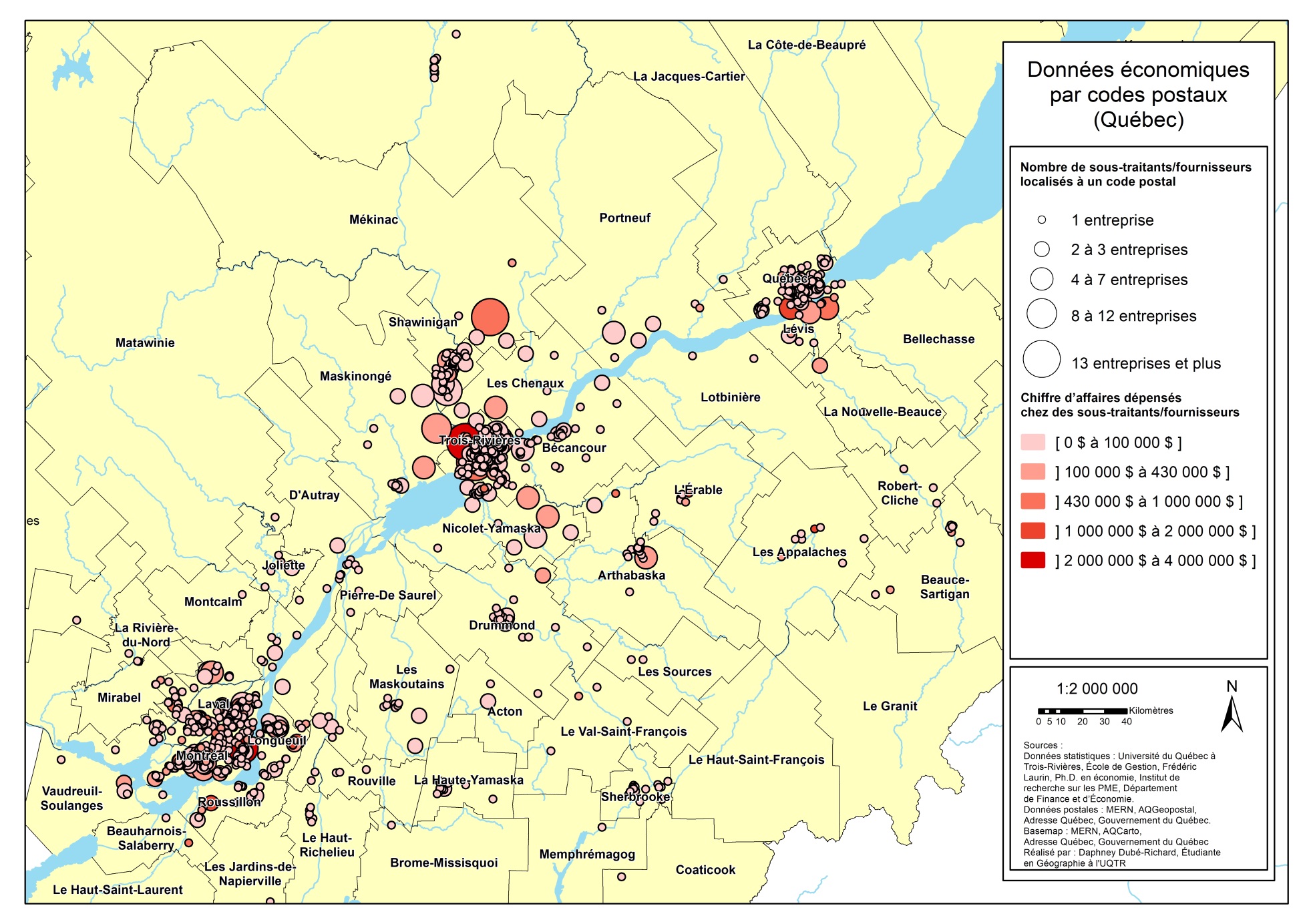 Exemple en Mauricie
Travailler sur l’échelle de l’unité territoriale économique.
13
Les pôles de compétitivité
Pourquoi cette concentration d’entreprises d’un secteur d’activité dans une région donnée?
Économies d’échelle externes:
1. Externalités technologiques: la proximité favorise la transmission des idées et de l’innovation;
2. Relations verticales: proximité d’un grand nombre de sous-traitants et fournisseurs;
3. Bassin de travailleurs spécialisés: existence d’un bassin de travailleurs spécialisés dans cette industrie.
14
Les pôles de compétitivité
Externalités technologiques: la proximité favorise la transmission des idées et de l’innovation.
Innovations
Firme A
Firme B
Firme C
Innovations
Innovations
Stock d’innovation et de connaissances dans la région
15
Les pôles de compétitivité
2. Relations verticales: proximité entre donneurs d’ordre et un grand nombre de sous-traitants et fournisseurs.
La proximité favorise:
La qualité, fréquence et densité du réseau
Des coopération de sous-traitance 
Les logiques de coopération et d’entraide
Pas de coûts de transport
16
Liens en amont
Les pôles de compétitivité
2. Relations verticales: proximité entre donneurs d’ordre et un grand nombre de sous-traitants et fournisseurs.
Liens en aval
Sous-traitants / fournisseurs attirent et développent donneurs d’ordre
Donneurs d’ordre attirent et développent sous-traitants / fournisseurs
Le pôle s’auto-renforce….
17
Les pôles de compétitivité
3. Bassin de travailleurs spécialisés: existence d’un bassin de travailleurs spécialisés dans cette industrie.
Attraction entreprises: disponibilité de main-d'œuvre spécialisée
Attraction travailleurs: plus d’employeurs, fluidité du marché du travail
Programme de formation spécialisées
Processus auto-cumulatif
18
Gouvernements
Les pôles de compétitivité
Les acteurs-clé d’un pôle de compétitivité
Consultants et services de soutien
19
Autorités publiques
Rôle des autorités publiques locales
Soutien « software »
Mises en relation
Encouragement & Mobilisation
Institutions publiques
Renforcement capital social
Renforcement des pôles de compétitivité
Renforcement des relations donneurs d’ordre et sous-traitants /  fournisseurs
20
coordination
Le besoin de coordination
Jouer sur toutes les dimensions du développement économique
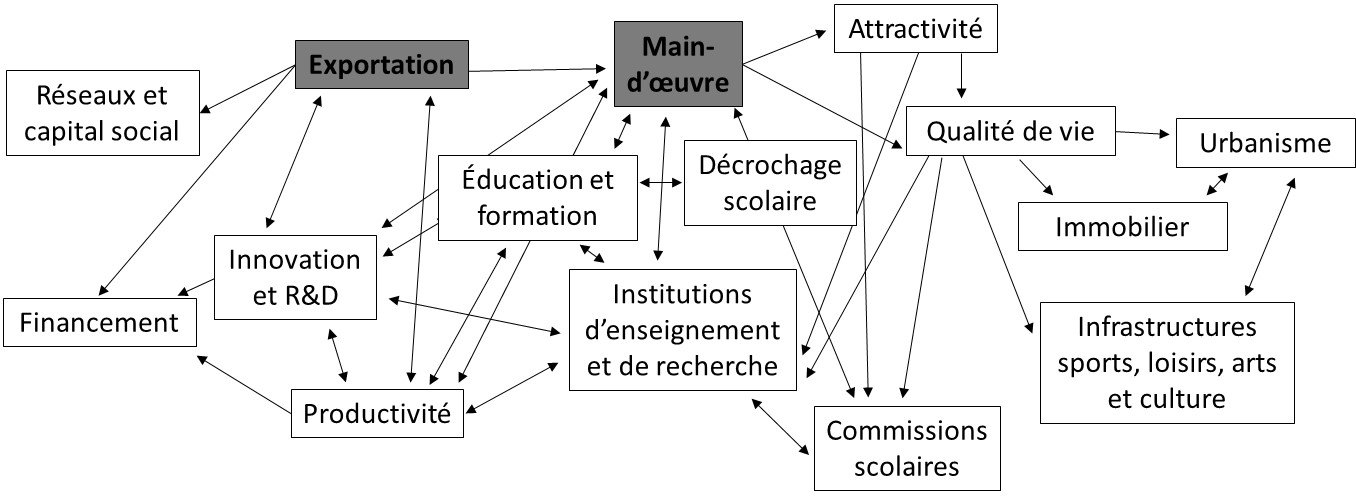 Tout est interrelié!
21
Attraction main-d’œuvre
Enquête auprès de 748 étudiants universitaires de Québec (Université Laval) et de Montréal (UQAM, UdeM et HEC).
Réalisée entre décembre 2017 et février 2018
22
Attraction main-d’œuvre
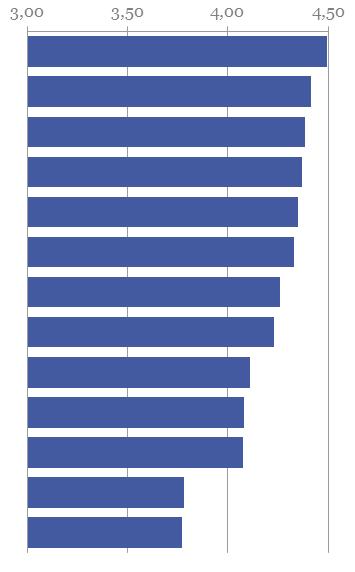 23
Attraction main-d’œuvre
24
Attraction main-d’œuvre
25
Attraction main-d’œuvre
26
Attraction main-d’œuvre
27
Attraction main-d’œuvre
Qualité de vie
Région
Visibilité marketing
Dynamisme économique
Facteurs d’attraction de la jeune main-d’œuvre
Les entreprises
Stimulant
Pratiques Ressources humaines
Logement
Coût de la vie
Loisirs
Écoles
Famille
Services et commerces
Transport
Conciliation travail-famille
Flexibilité horaires
Opportunités d’emploi
Possibilité d’avancement
Salaires
Innovation technologie
Image
Dynamisme
Valeur
Arts et culture
Conditions de travail
Type
Défi
L’emploi
28
coordination
Le besoin de coordination
Jouer sur toutes les dimensions du développement économique
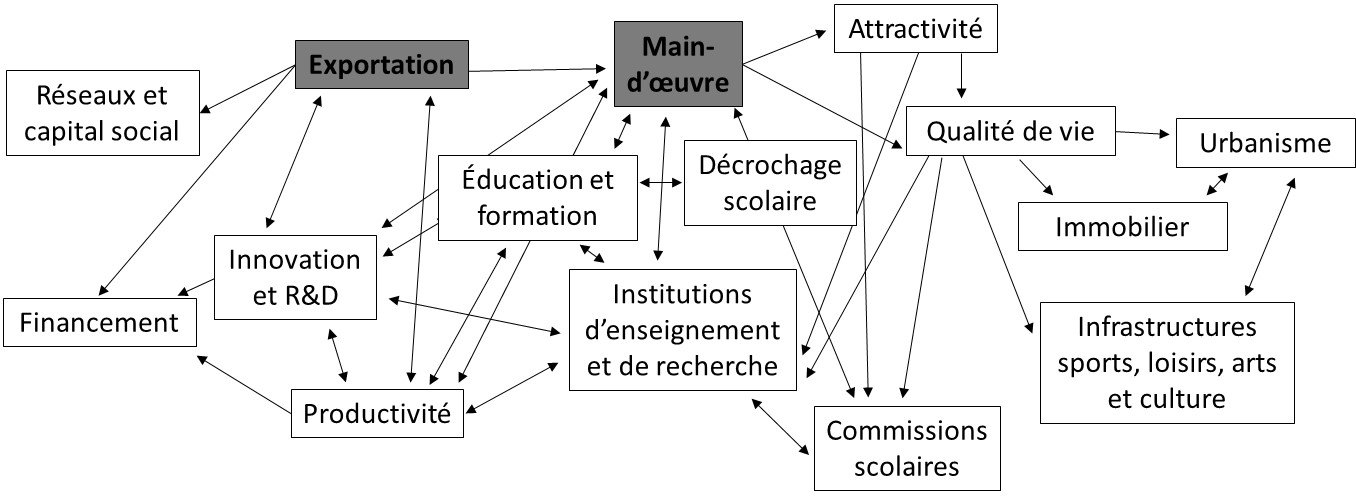 Tout est interrelié!
29
coordination
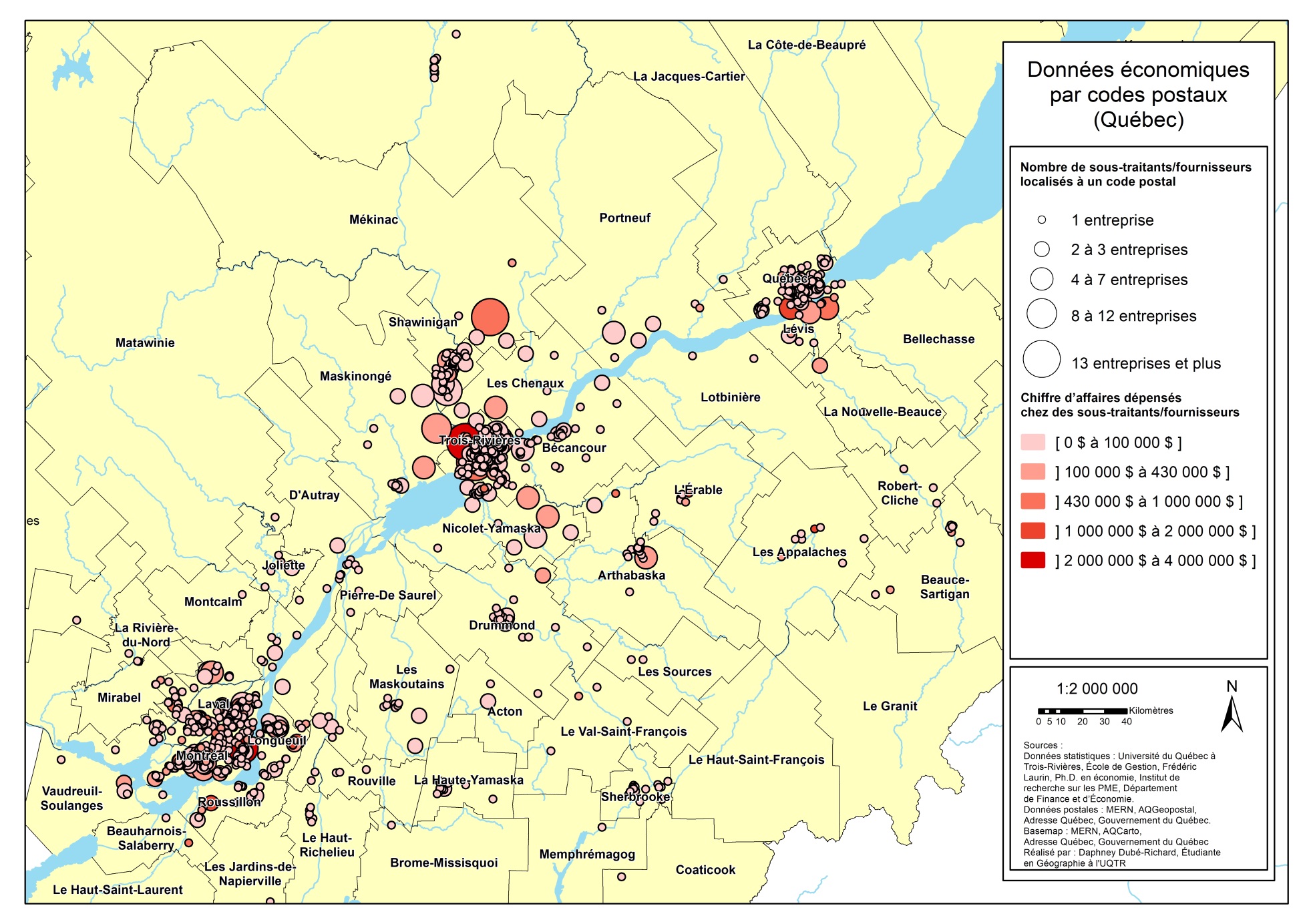 Coordination territoriale
Travailler sur l’échelle de l’unité territoriale économique.
30
coordination
Le besoin de coordination
Le développement régional au Québec:
► Morcelé
Bureau régional MESI
Commission scolaire
Municipalités
CLD
Emploi-Québec
Investissement-Québec
SADC
Créneaux ACCORD
CCTT
BDC
Etc.
► Chamboulé
Disparition des Conférences régionales des élus
Affaiblissement des structures CLD
31
coordination
Le besoin de coordination
Coopération entre acteurs locaux du développement:
CLD et mairies
CCTT
MRC
Commissions scolaires
Etc.
Horizontale
SADC
Bureaux régionaux des ministères
Investissement-Québec et Emploi-Québec
Etc.
Verticale
32
coordination
Community-based / Bottom-up
Approche régionale/croissance endogène
- Besoins et aux conditions locales spécifiques
- Valorisation des actifs propres à la région
Partenariat public-privé
               Intégrer les leaders d’affaires
- Définition collective et mise en œuvre de la stratégie
- Financement en partenariat
 Implication et mobilisation
 Approbation large: stratégie réaliste et acceptée par les acteurs locaux
 Publicisation
33
coordination
Rôle des autorités publiques locales
Une stratégie de développement économique régional
« Chef d’orchestre »
Coordination des actions des acteurs socio-économiques
Cohérence
Institutions publiques
Cohérence dans toutes ses dimensions
« Community-based approach »
Ancrée dans les besoins et les problématiques des entreprises
34
évaluation
Rôle des autorités publiques locales
Évaluation et suivi
Indicateurs d’évaluation pertinents
Évaluation régulière et redéfinition 
Publicisation des indicateurs et des résultats
Institutions publiques
35
Autorités publiques
Facteurs de succès
Facteurs de succès d’une politique de développement régionale
Cohérente
Multi-dimensionnelle
Évaluation et suivi
Coopération régionale
Long terme
Stratégie régionale
Réseautage
Acceptée, reconnue et visible
Software
Mobilisation
Territorialisée
Community-based / Bottom-up
Source: Commission européenne (2010). Cohesion Policy Support for Local Development: Best Practice and Future Policy Options. Avril 2010.
36
conclusion
Mobilisation
des acteurs socio-économiques
Le « Orgware »
L’organisation du développement économique régional
Orgware
Mise en relation & capital social
Coordination
& cohérence
37
Congrès annuel 2018
Place aux jeunes en région
Développement régional et attraction de la main-d’œuvre au Québec:
Une réflexion sur le « orgware »
Questions?
Merci!
Frédéric Laurin, Ph.D. en économie
Professeur d’économie | École de gestion UQTR
Chercheur à l’Institut de recherche sur les PME
Département de Finance et d’Économie 
fredericlaurin.com | Twitter: @fredericlaurin